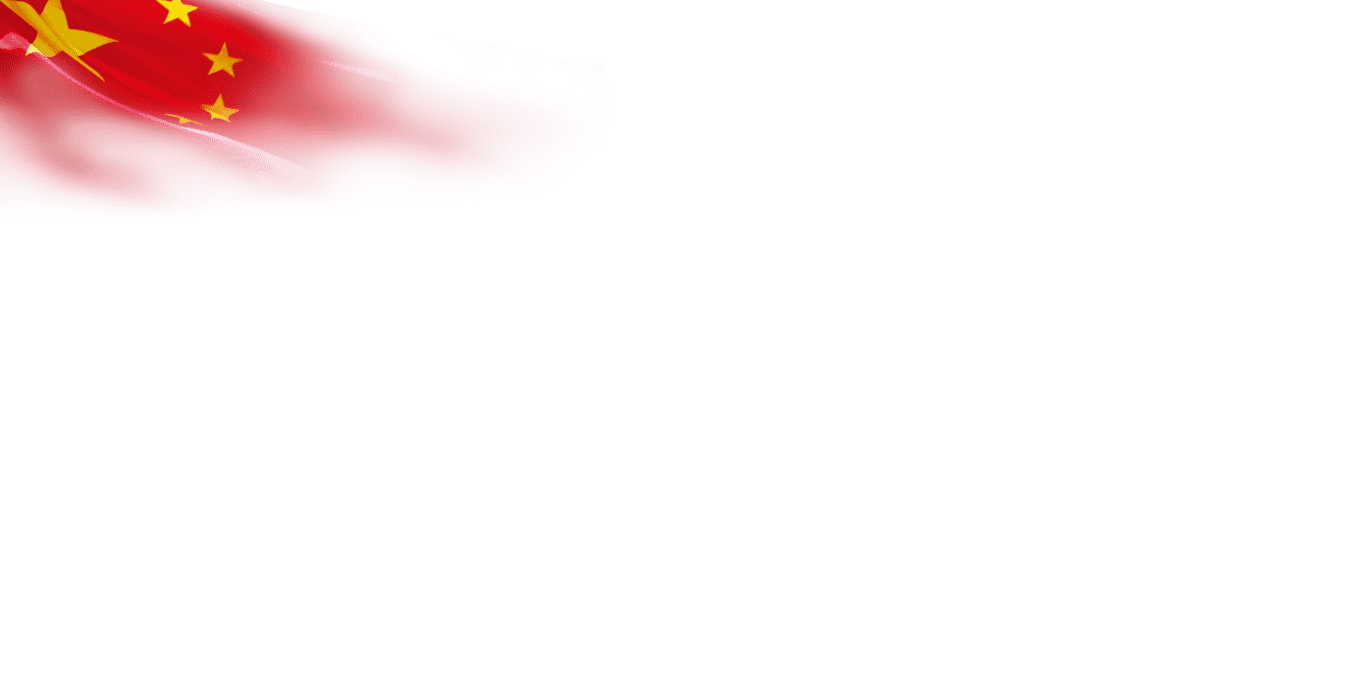 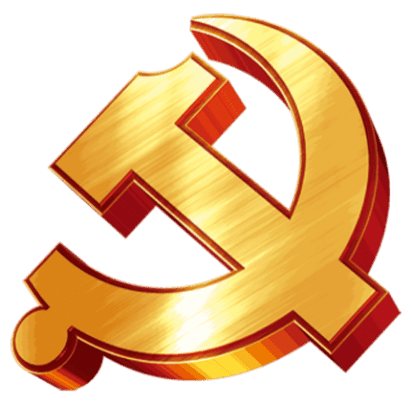 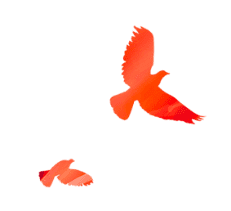 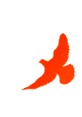 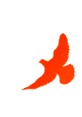 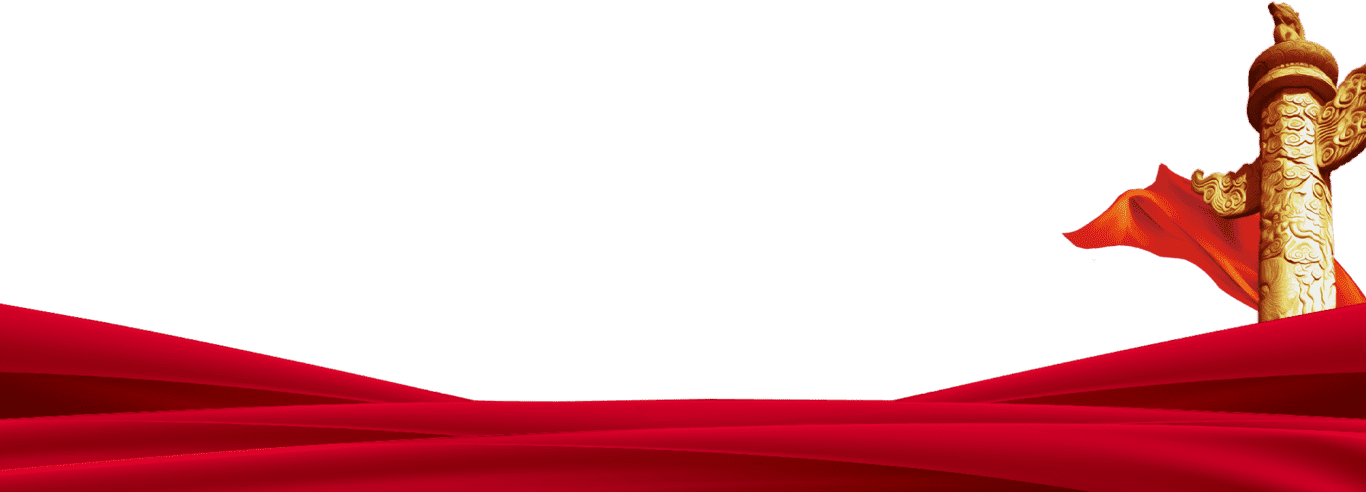 《中共甘肃省委机构编制管理
规定（试行）》解读
中共甘肃省委机构编制委员会办公室副主任 陈贵辉
  （2021年7月6日）
《中共甘肃省委机构编制管理规定（试行）》（以下简称《规定》）已于2021年4月29日经中共甘肃省委常委会会议审议批准，2021年5月29日中共甘肃省委发布。这个《规定》是省委贯彻落实《中国共产党机构编制工作条例》的配套制度，是我省第一部全方位系统规范机构编制管理的党内法规，是全省各级各部门党委（党组）开展机构编制工作的基本依据和遵循。《规定》的印发实施标志我省机构编制管理工作法定化向前迈进了新的一步。
引
语
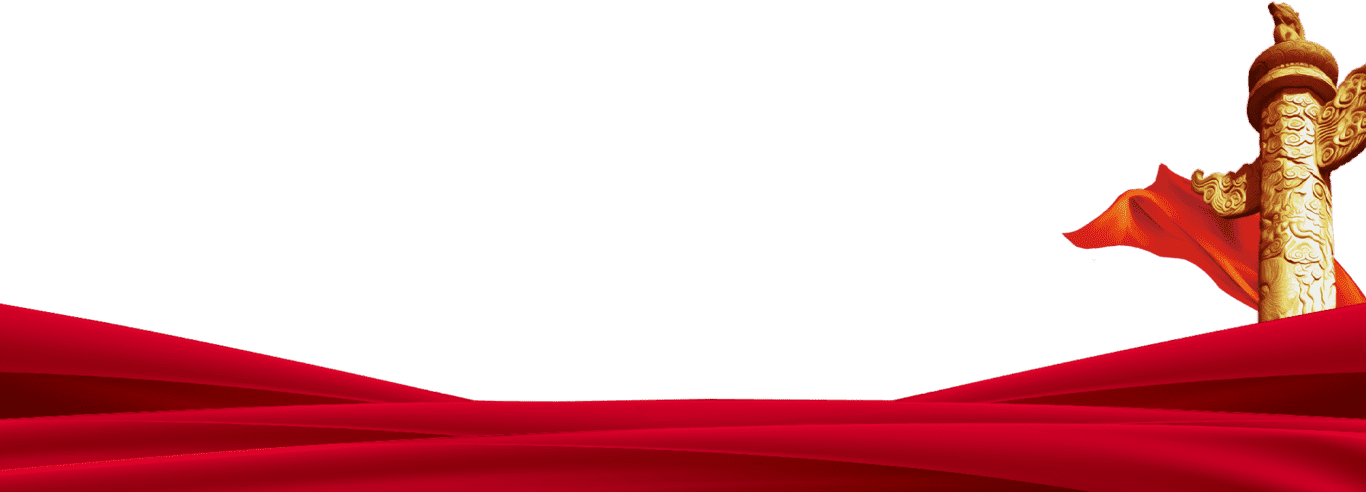 QUOTATION
一
省委《规定》的制定背景和过程
二
省委《规定》的重要意义和主要特点
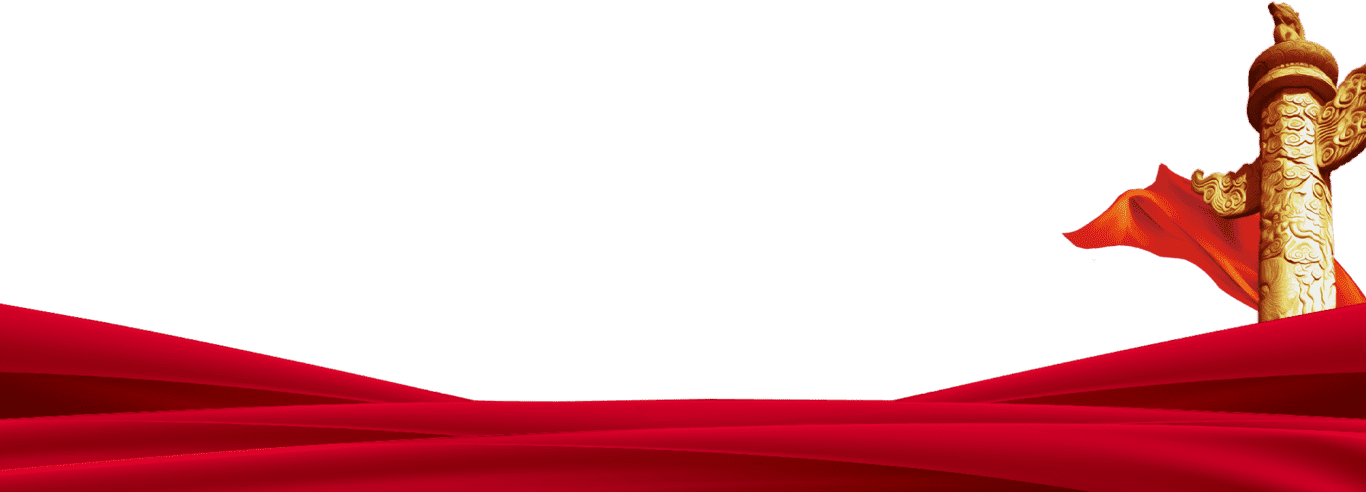 三
省委《规定》的框架和内容
四
省委《规定》的贯彻落实
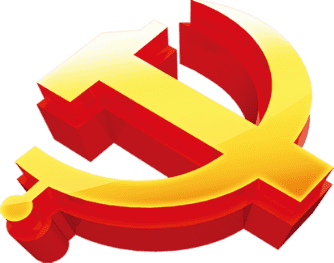 第一部分
省委《规定》的制定背景和过程
一、省委《规定》的制定背景和过程
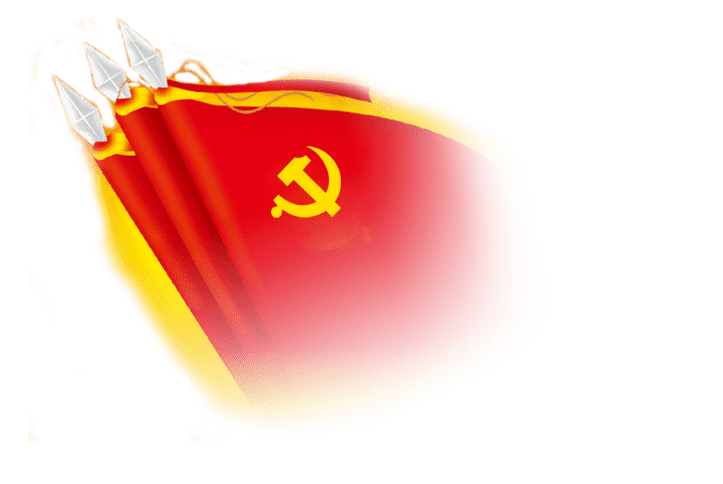 （一）省委《规定》的制定背景
一、省委《规定》的制定背景和过程
——省委《规定》的制定背景——
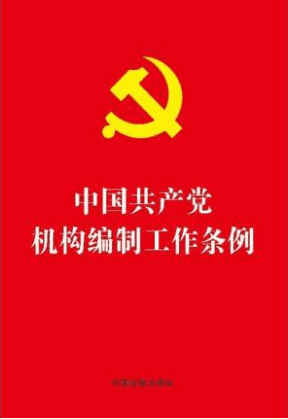 2019年8月5日，党中央颁布实施《中国共产党机构编制工作条例》，要求“各地各部门党委（党组）要落实主体责任，采取有力措施，完善配套制度”
一、省委《规定》的制定背景和过程
省委常委、省委组织部部长、省委编委副主任李元平在省委编办调研指导工作时明确要求，要废止《甘肃省机构编制管理办法》，研究出台我省具有操作性的制度，健全我省机构编制管理制度体系。
要求
2019年8月
省政府废止了《甘肃省机构编制管理办法》（2009年省政府令）。
废止
2019年10月
[Speaker Notes: 党的十九大提出，加快形成覆盖党的领导和党的建设各个方面的党内法规制度体系，加强和改善对国家政权机关的领导。党的十九届三中全会作出了完善坚持党的全面领导制度的重大部署，确立了党管机构编制原则，并对机构编制领导体制作出调整优化。在加强党内法规制度建设和加强党集中统一领导机构编制工作这两条主线交汇的背景下，《中共中央关于深化党和国家机构改革的决定》和《中央党内法规制定工作第二个五年规划（2018－2022年）》都明确提出制定中国共产党机构编制工作条例的任务。]
一、省委《规定》的制定背景和过程
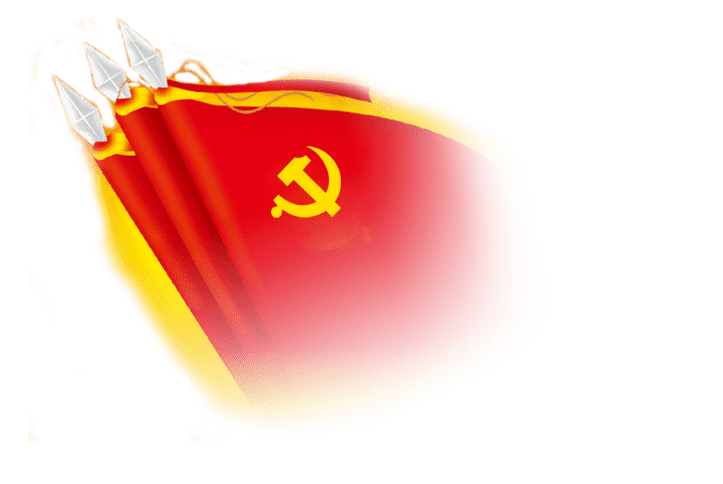 （二）省委《规定》的制定过程
（二）省委《规定》的制定过程
1
学习准备阶段
2
确定主题阶段
3
集中起草阶段
4
征求意见阶段
（二）省委《规定》的制定过程
研习政策，搜集资料
2020年3月
2020年4月
组建起草组，确定主题和名称
2020年9月
形成初稿
（二）省委《规定》的制定过程
起草组赴中央编办政策法规局沟通汇报
2020年10月
2020年12月
报省委组织部征求意见
2021年1月
征求省委各部门、省级国家机关各部门（单位）、各人民团体党组（党委）和各市、州党委编委意见建议
（二）省委《规定》的制定过程
正式以书面文件征求中央编办意见
2021年2月
2021年3月
征求省委法规室意见
2021年3月
中央编办书面反馈：“对文稿原则赞同”
（二）省委《规定》的制定过程
呈报省委编委各位委员、省委各位常委审阅
2021年4月
2021年4月
29日，省委常委会会议审议《规定》，原则上审议批准
2021年5月
将修改后的《规定》再次呈送省委各位常委征求意见
（二）省委《规定》的制定过程
29日，《规定（试行）》由中共甘肃省委发布
2021年5月
3日，甘肃日报刊发《中共甘肃省委机构编制委员会办公室负责人就<中共甘肃省委机构编制管理规定（试行）>答记者问》
2021年6月
4日上午，省政府新闻办举行《中共甘肃省委机构编制管理规定（试行）》新闻发布会
2021年6月
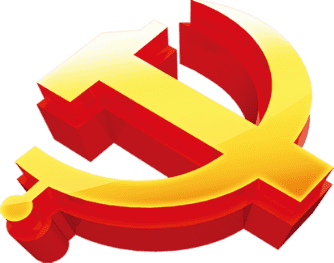 第二部分
省委《规定》的
重要意义和主要特点
二、省委《规定》的重要意义和主要特点
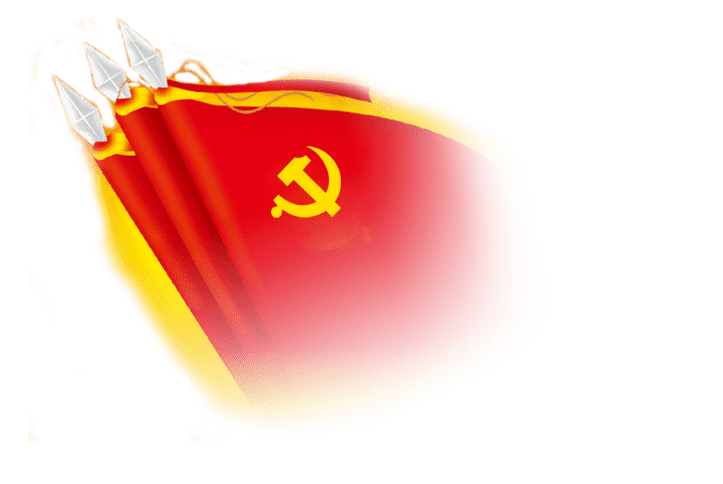 （一）省委《规定》的重要意义
（一）省委《规定》的重要意义
省委《规定》，把机构编制工作放在党管干部、党管组织的全流程中统筹谋划，
      是为新时代党的组织路线有效执行
           提供保障作出的专门规范。
省委《规定》，把党的领导贯穿机构编制工作始终，是完善加强党的全面领导的制度安排。
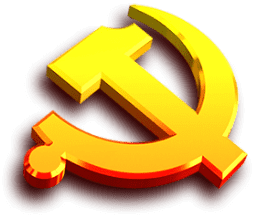 重要意义
省委《规定》，为党内法规制度体系添砖加瓦，是贯彻执行中央《条例》的一部地方党内法规。
省委《规定》，对机构编
      制管理作出具体规定，是推进我省机构编制法定化的基本遵循。
（一）省委《规定》的重要意义
1、省委《规定》，把党的领导贯穿机构编制工作始终，是完善加强党的全面领导的制度安排。
党政军民学、东西南北中，党是领导一切的。
习近平总书记在庆祝中国共产党成立100周年大会重要讲话中强调必须坚持党的全面领导。
机构编制工作是党的一项重要工作。
坚持党对机构编制工作的集中统一领导。
旗帜鲜明地把加强党的全面领导作为首要政治任务和“一条红线”。
《中国共产党机构编制工作条例》是规范党领导机构编制工作的党内法规。
省委《规定》是省委贯彻落实中央《条例》的配套制度。
（一）省委《规定》的重要意义
2、省委《规定》，把机构编制工作放在党管干部、党管组织的全流程中统筹谋划，是为新时代党的组织路线有效执行提供保障作出的专门规范。
2018年7月，习近平总书记在全国组织工作会议上提出并阐述新时代党的组织路线。
2020年“七一”前夕，习近平总书记发表“深入学习领会和贯彻落实新时代党的组织路线”重要讲话。
机构编制部门作为党的机关、政治机关，肩负着巩固党治国理政组织基础的重大政治责任。
省委《规定》适应新时代机构编制管理需要，围绕党管组织、党管干部、党管人才来统筹谋划机构编制工作，在组织机构设置、编制管理、实名制管理、领导职数管理、人才引进保障等方面都作出了具体规定。
组织实施好《规定》，就能够不断完善党和国家机构职能体系，为坚持和加强党的全面领导、完善党的组织体系提供重要保证，就能够更好地优化机构编制资源配置，为新时代党的组织路线有效贯彻执行、干部队伍和人才队伍科学管理提供有力保障。
（一）省委《规定》的重要意义
3、省委《规定》，为党内法规制度体系添砖加瓦，是贯彻执行中央《条例》的一部地方党内法规。
习近平总书记在庆祝中国共产党成立100周年大会重要讲话中强调坚持依规治党。
党的十八大以来，以习近平同志为核心的党中央立体式全方位推进党内法规制度体系建设。
新时代党的建设总要求提出“把制度建设贯穿其中”。
省委《规定》在党内法规制度体系中，横向上属于党的领导法规制度，纵向上属于地方党内法规。
省委《规定》对我省的机构编制管理工作作出全面规范。
（一）省委《规定》的重要意义
4、省委《规定》，对机构编制管理作出具体规定，是推进我省机构编制法定化的基本遵循。
2020年11月16日到17日，中央召开全面依法治国工作会议。
2020年11月30日，中央编办召开全国机构编制法治建设工作座谈会。
2020年12月中央编委印发《关于推进机构编制法规制度体系建设的意见》、《推进机构编制法规制度体系建设三年行动计划(2020- 2022年)》
中央编委提出，经过3到5年努力，逐步建成符合当前需要、满足长远发展，位阶分明、类型适用，系统完善、动态调整，执行有力、监督到位，覆盖机构编制工作各方面全过程的法规制度体系。
省委《规定》全面贯彻落实《条例》、《意见》，系统集成我省多年来机构编制工作的成功做法，聚焦“管理”主题，更加注重实用性、针对性和可操作性。
二、省委《规定》的重要意义和主要特点
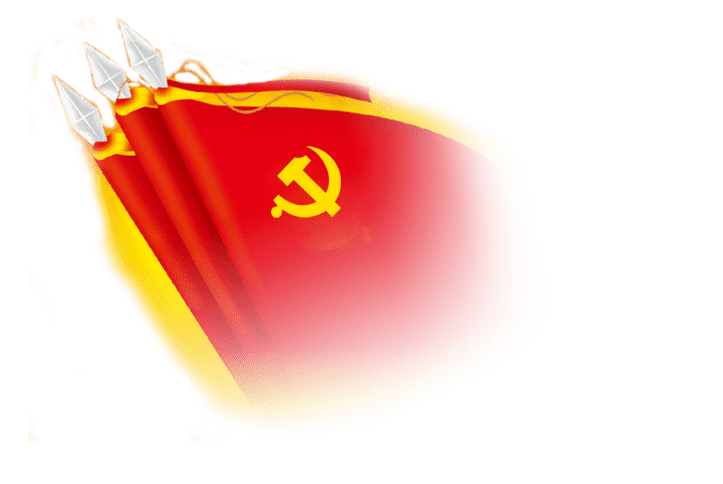 （二）省委《规定》的主要特点
（二）省委《规定》的主要特点
1
2
3
省委《规定》突出创新性。
省委《规定》突出规范性。
省委《规定》突出政治性。
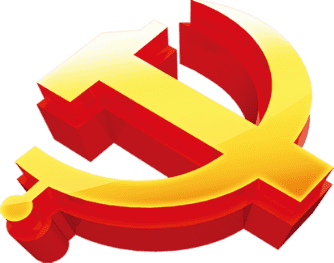 第三部分
省委《规定》的框架和内容
三、省委《规定》的框架和内容
“职责权限”，明确了各级党委、编委、编办及部门（单位）党组（党委）的机构编制管理权限及工作基本环节，规范了机构编制事项的请示，明确了部门（单位）“三定”规定制定和实施的具体程序，重申了严禁“条条干预”等纪律要求。
第一板块
第二板块
第三板块
第五板块
第四板块
“监督问责”，包括监督检查和责任追究，明确了各级党委（党组）、编委及有关部门的监督责任，监督检查的重点内容、制度机制，对举报受理、调查核实、责任追究等作出了全链条规定。
“总则”，明确了制定《规定》的目的依据、指导思想、基本原则，以及本《规定》的适用范围。
“管理内容”，对如何设置机构、管理编制、核定领导职数分别作出详细规定。
“附则”，主要明确了《规定》的解释机构和施行效力。
三、省委《规定》的框架和内容
第一板块 “总则”
第一条，是关于《规定》制定的目的和依据的规定。
第二条，是关于《规定》的指导思想。
第三条，是关于机构编制工作基本原则和总要求的规定。
第四条，是关于《规定》适用范围的规定，包括机构编制工作的重要内容和适用对象。
三、省委《规定》的框架和内容
第二板块 “职责权限”
第五条，明确规定了机构编制工作中省委、市县党委、各级机构编制委员会、部门（单位）党组（党委）、机构编制委员会办公室四个“责任主体”的职责、权限、任务、责任。
第六条，是关于党管机构编制工作的程序和机构编制工作基本环节的规定。
第七条，是关于部门（单位）机构编制事项申请办理程序的规定。
第八条，是部门（单位）“三定”规定的制定和实施的规定。
第九条，是关于禁止“条条干预”的禁止条款。
三、省委《规定》的框架和内容
第三板块 “管理内容”
第十条，是关于机构设置的总体要求。
第十一条，明确了机构设置的审批权限。
第十二条，明确了党政机构设置的限额管理、规范名称、最小规模及其内设机构的相关规定。
第十三条，明确了议事协调机构、挂牌机构设置的相关规定。
第十四条，规定了乡镇和街道机构设置的相关规定。
第十五条，规定了事业单位设置的总体要求、规范名称、主要类别及其下一步改革方向。
三、省委《规定》的框架和内容
第三板块 “管理内容”
第十六条，明确了政府举办的高校、医院等机构设置的相关规定。
第十七条，对干部教育培训机构设置作出了明确规定。
第十八条，对机关事业单位的代码登记管理作出了明确规定。
第十九条，是定义性条款，规范了编制的类别、编制配备的总体要求以及管住管好用活编制的途径和方法，今后用编方向和重点。
第二十条，规定了行政编制总额管理及跨层级调整的审批权限，还对工勤编制作了相关规定。
三、省委《规定》的框架和内容
第三板块 “管理内容”
第二十一条，对事业单位编制数额和结构核定标准，以及没有标准、编外用人的相关规定。
第二十二条，明确了乡镇街道用编管理的具体规定。
第二十三条，规定了机构编制实名管理制度、信息平台、协调配合机制及机构编制在管理全流程中的基础性作用。
第二十四条，规定了机关、事业单位空编要求及用编的“事前审批”与“事后备案”的具体要求。
三、省委《规定》的框架和内容
第三板块 “管理内容”
第二十五条，明确了机关、事业单位领导职数管理的总体要求。
第二十六条，明确规定了领导职数的核定或调整的审批权限。
第二十七条，对党政机构部门领导职数的核定作出了明确规定。
第二十八条，对事业单位领导职数分类、核定作出了具体规定。
第二十九条，对机关、事业单位内设机构领导职数作出了明确规定。
三、省委《规定》的框架和内容
第四板块 “监督问责”
第三十条，明确了机构编制监督的责任主体。
第三十一条，规定了监督检查的重点内容。
第三十二条，提出要建立机构编制违纪违规违法行为预防机制，并明确规定了监督检查的主要途径。
第三十三条，提出要建立机构编制信息公开制度，明确信息公开的责任主体与方式方法。
三、省委《规定》的框架和内容
第四板块 “监督问责”
第三十八条，对举报的主体、内容和受理单位作出了明确规定。
第三十九条，明确了机构编制管理调查核实的相关规定。
第四十条，规定了对违反党内法规的情形要依规追责，并规定违法犯罪的要依法处理。
第四十一条，明确规定了对违反机构编制管理规定的有关地区或者部门（单位）进行追责的主体责任。
三、省委《规定》的框架和内容
第五板块 “附则”
第四十二条，明确了《规定》的解释机构。
第四十三条，明确了《规定》的施行效力。
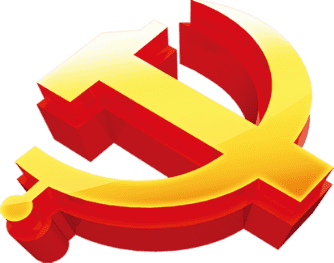 第四部分
省委《规定》的贯彻落实
[Speaker Notes: 二、《条例》的适用范围（第四条）]
四、省委《规定》的贯彻落实
1
2
3
4
强化监督检查。
完善配套制度。
切实增强法治意识。
切实抓好学习宣传。
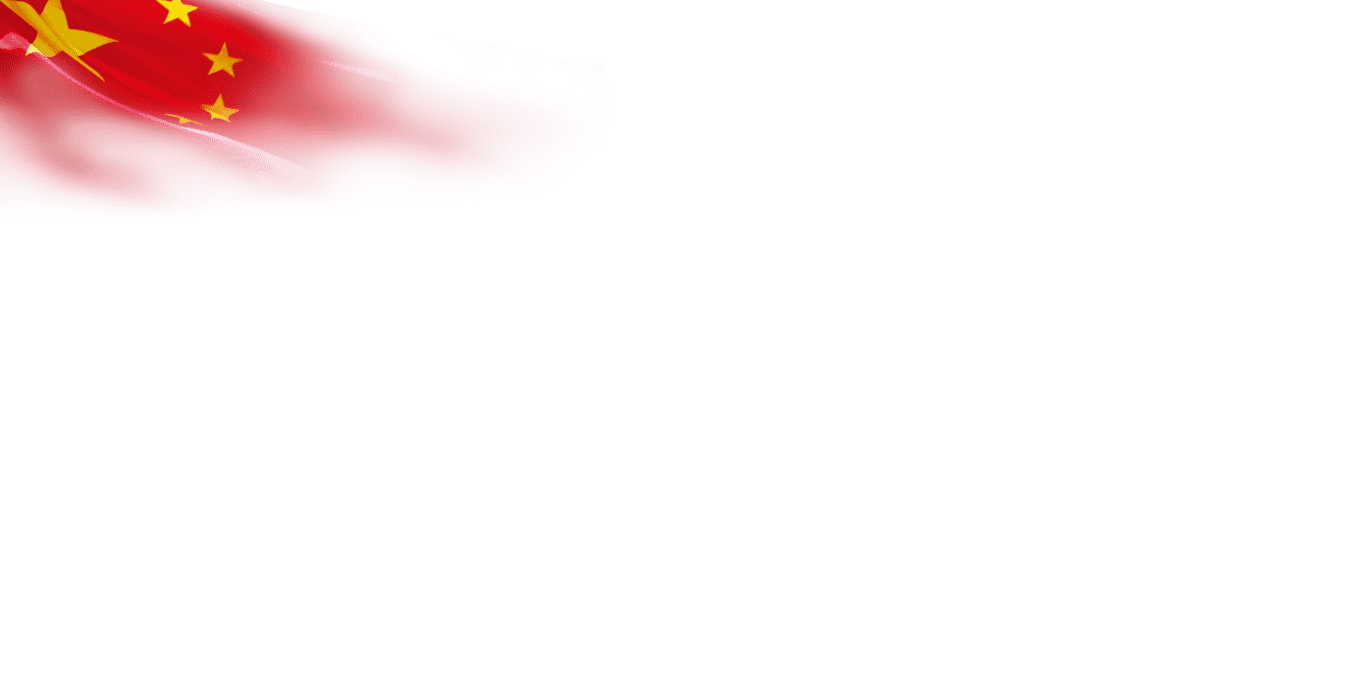 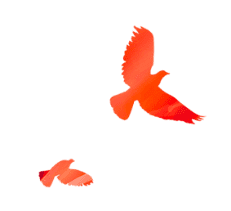 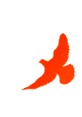 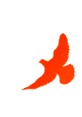 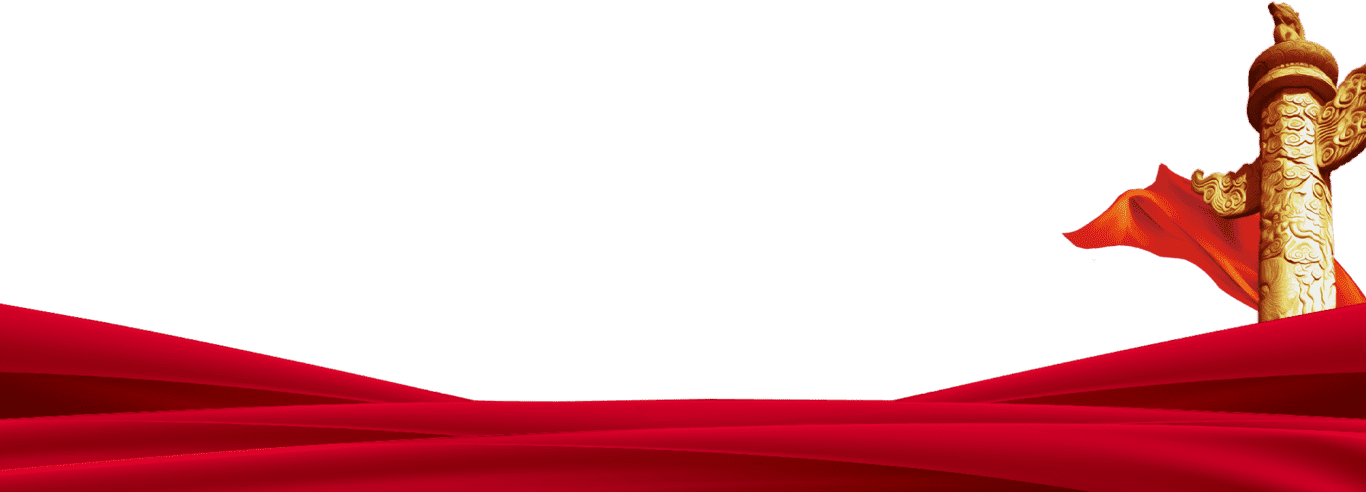 谢     谢！